The Female Reproductive System
Ovaries
All 3 enclosed within broad ligament.
Uterine tubes
Uterus
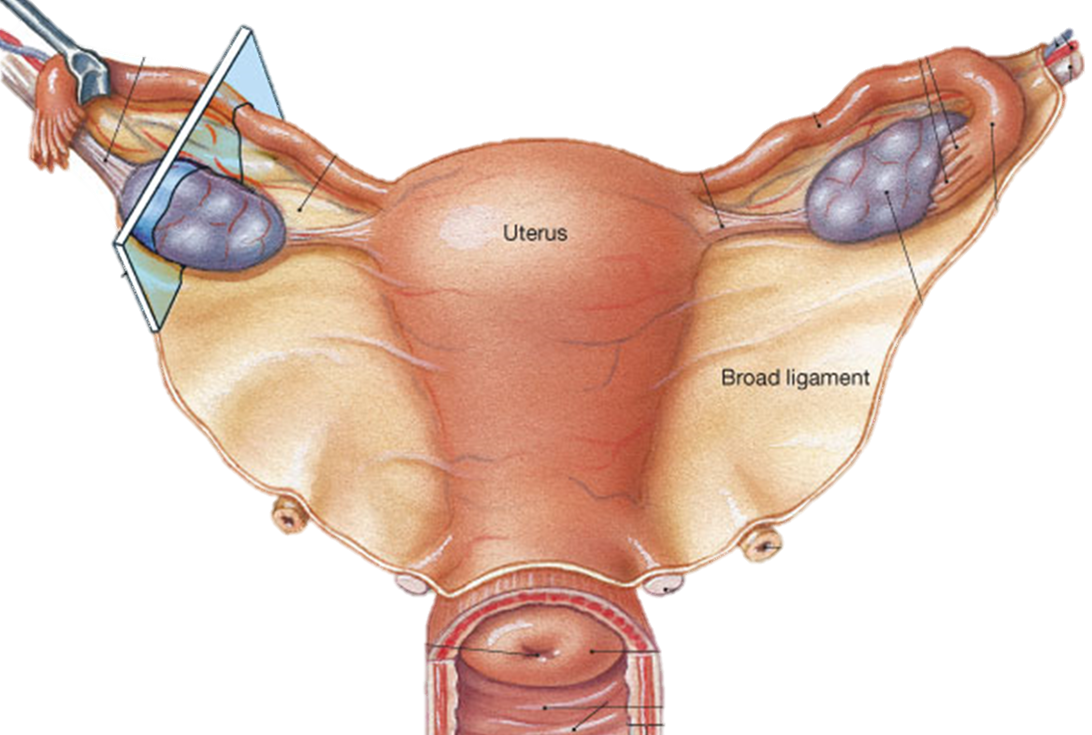 Vulva 

External Female Genitalia: 

Mons pubis, Labia majora, Labia minora, Clitoris, Vaginal orifice.
Female Reproductive System
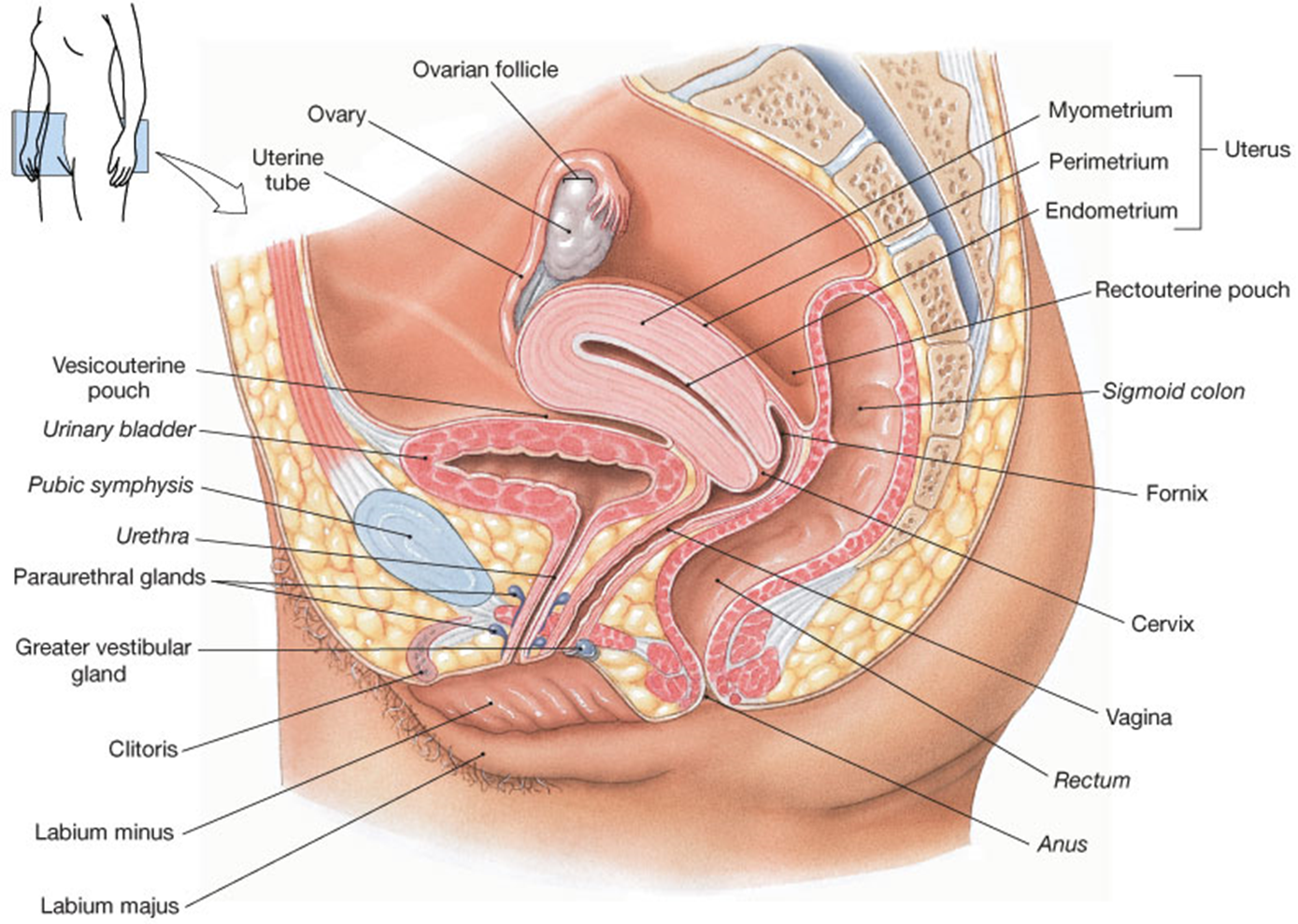 Midsagittal Section
The Ovaries
Ovaries -> eggs, estrogen and progesterone.
Held in position by ovarian ligament and suspensory ligaments.
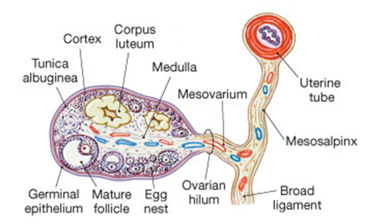 Ovarian artery and vein enter at ovarian hilus.
Has tunica albuginea.
Ovarian cycle and follicular development.
					(dictates uterine cycle)
ciliated and
non-ciliated 
simple columnar
epithelium
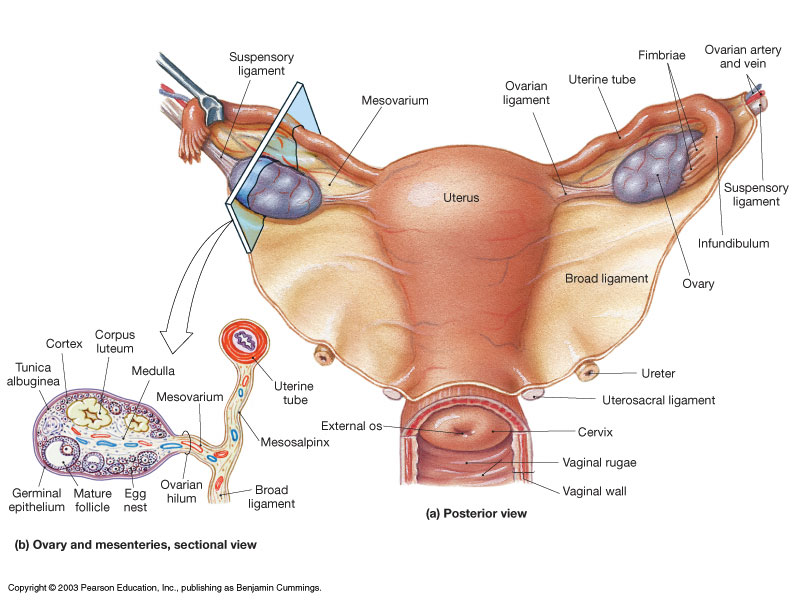 Frontal section of the Ovary
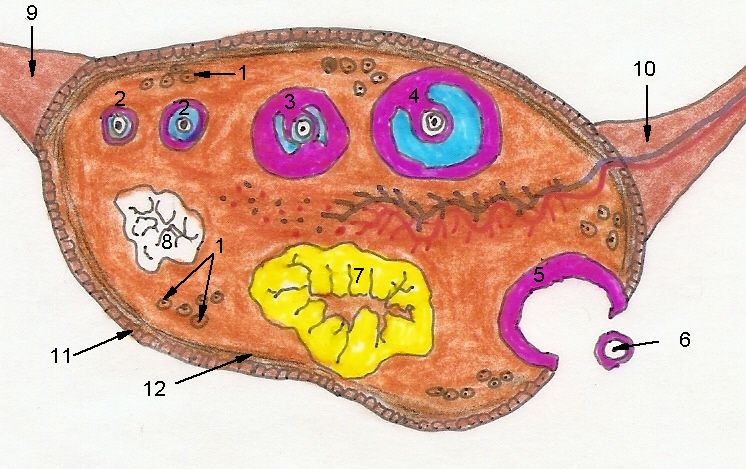 Process of Oogenesis
When an oocyte (immature egg cell) becomes an ovum (mature egg cell).
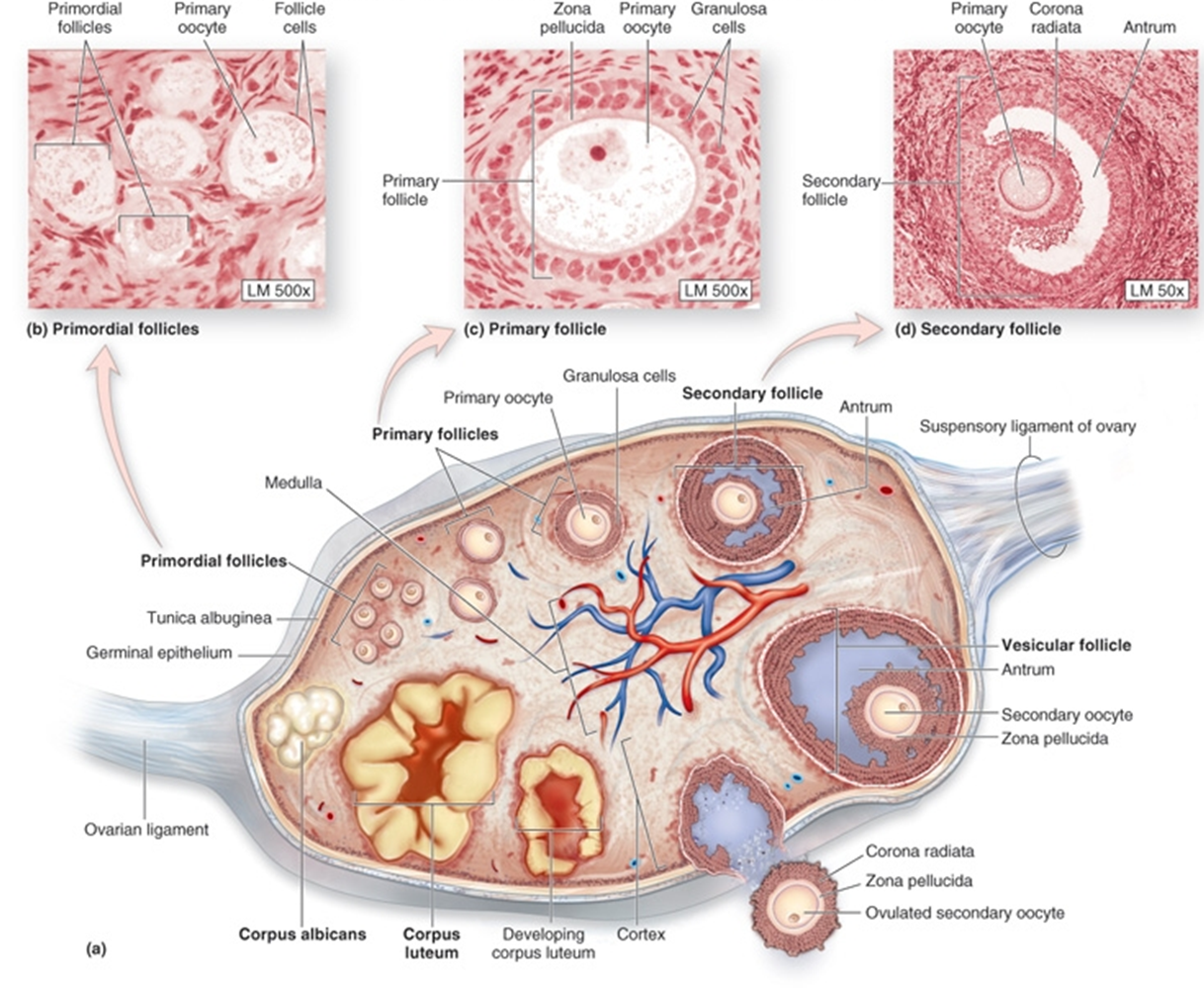 The Uterine Tubes
Infundibulum with fimbriae
Ampulla
Isthmus
Opens into uterine cavity
Lined with ciliated and non-ciliated simple columnar epithelium - aids in transport
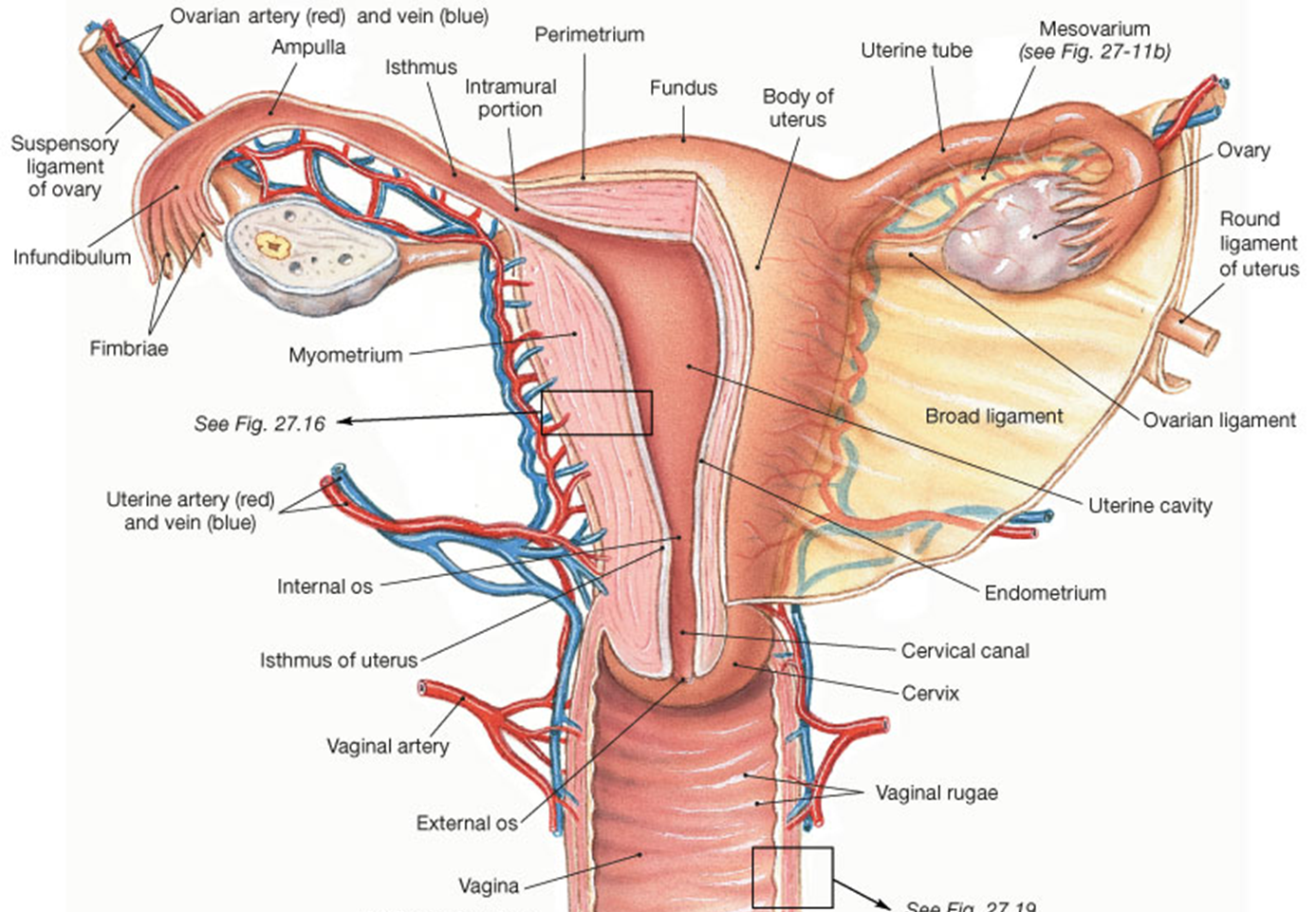 Histology of Uterus
Histology:
Vaginal canal has stratified squamous epithelium
Histology:
Uterine tube has ciliated and non-ciliated simple columnar epithelium
Histology of Vaginal canal
Gross Divisions of the Uterus
Fundus
Body (largest portion)
Uterine cavity
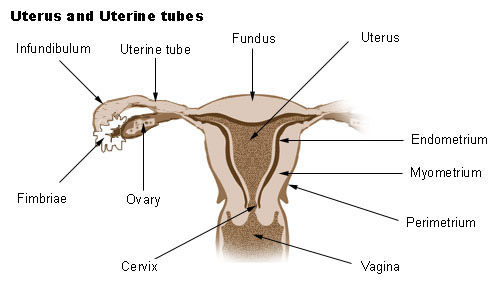 Cervix
Internal os
Cervical canal
External os
Uterine Wall (Layers)
Endometrium - innermost layer
Contains endometrial (uterine) glands.
Functional layer, top 2/3 (sheds).
Basal Layer, bottom 1/3 (remains).
Myometrium – muscular (thickest ~90%).
Perimetrium – outermost (superficial).
Histology of the 
Uterine Wall
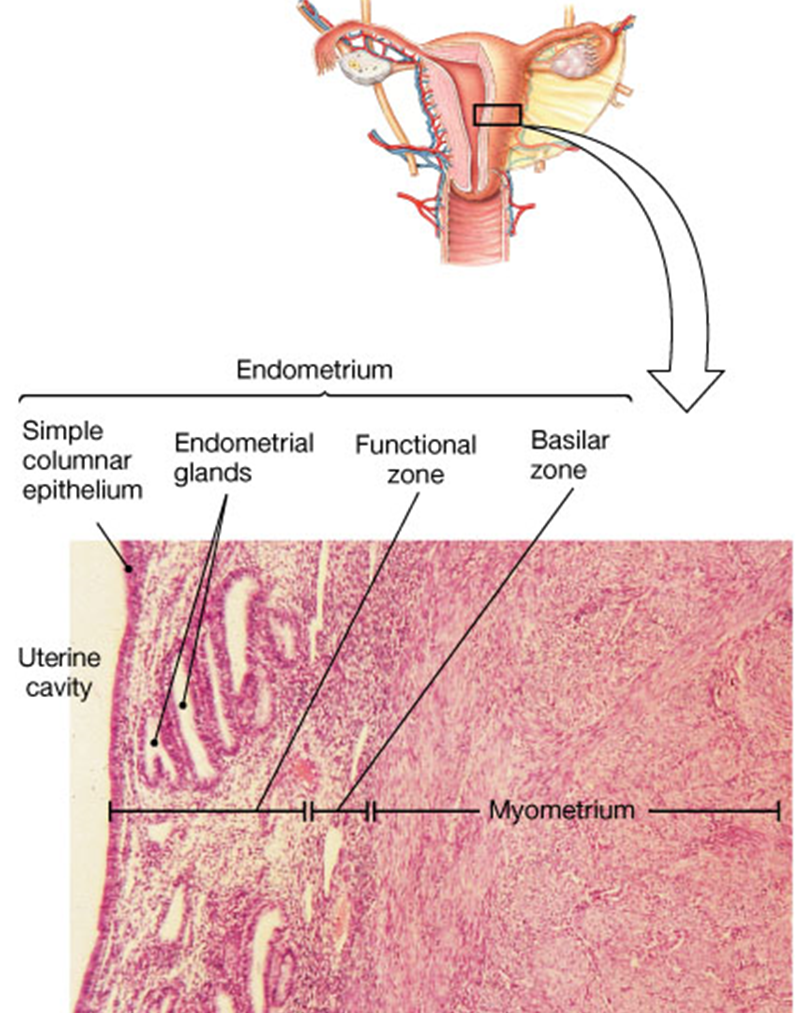 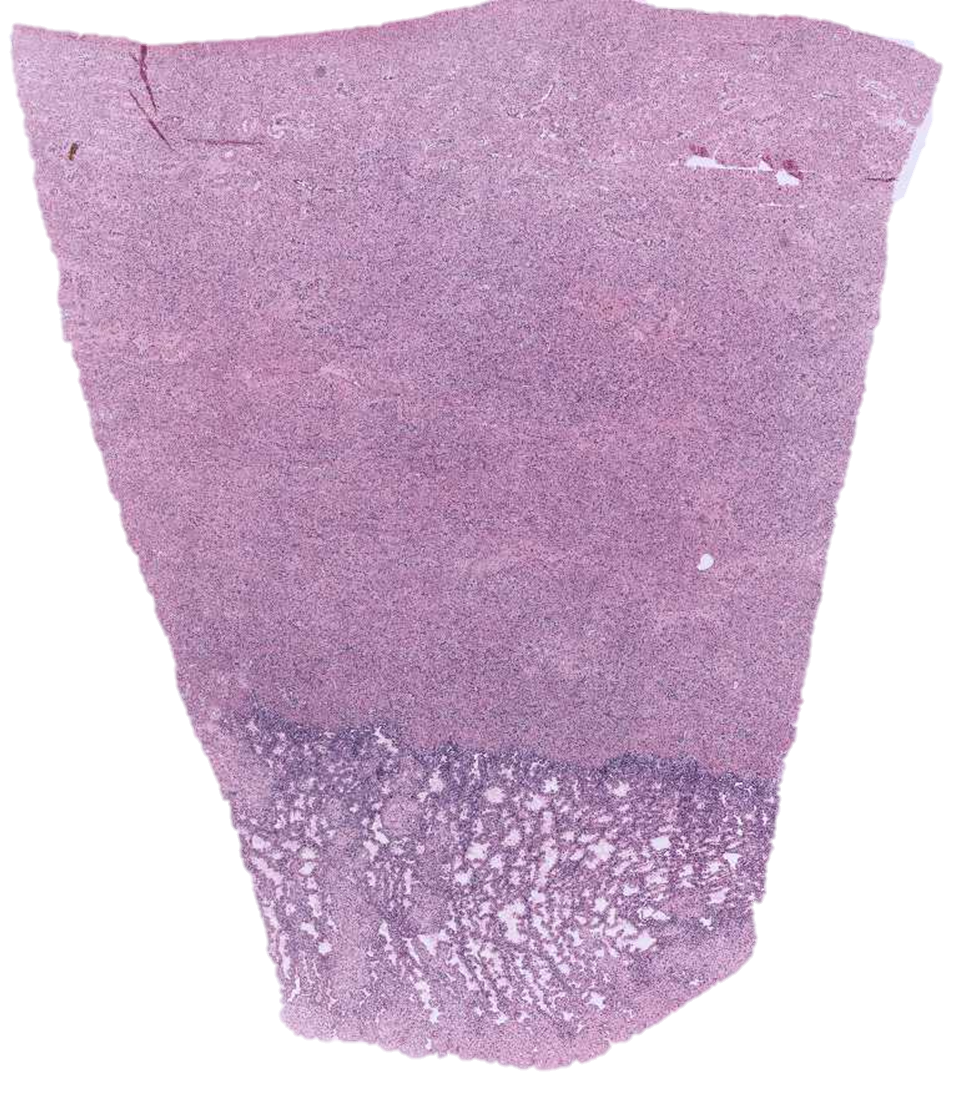 Ovarian Cycle
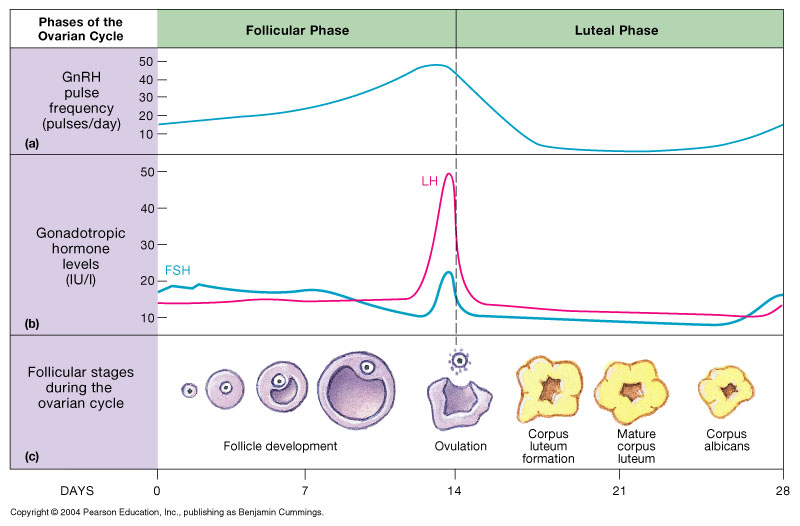 Uterine Cycle
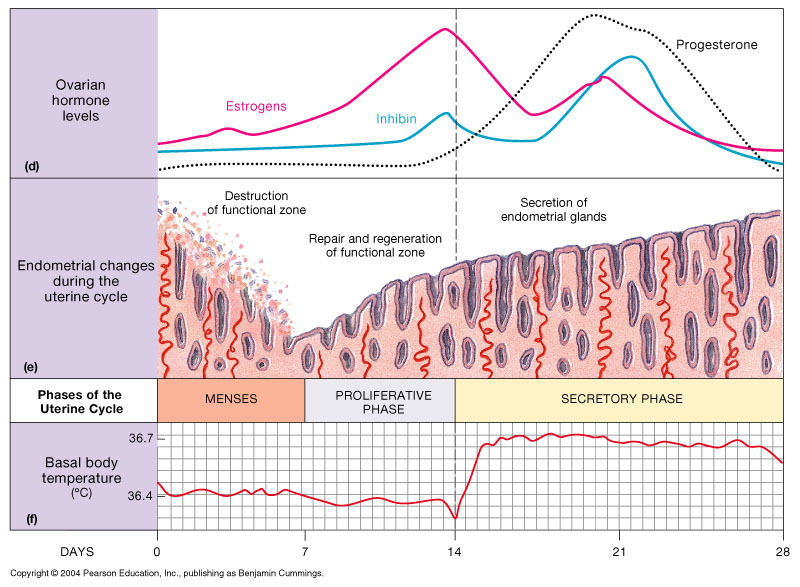 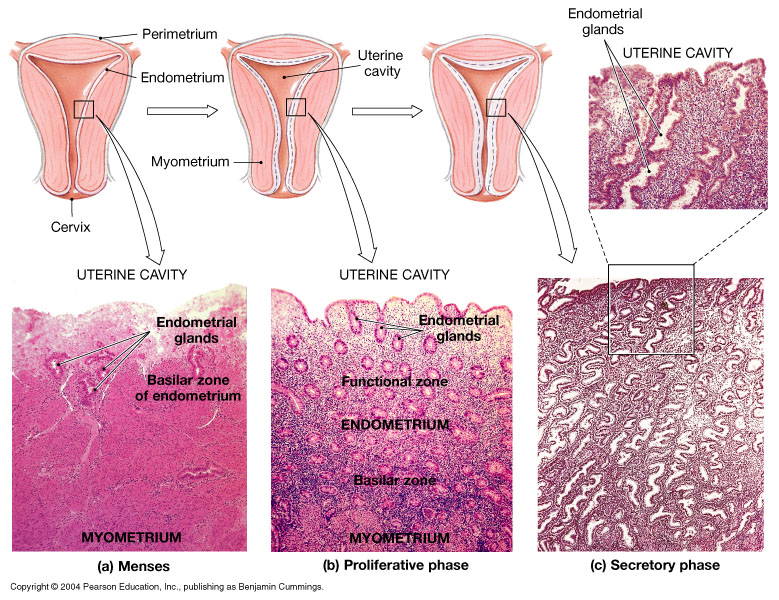 Ovulation of Mature Follicle
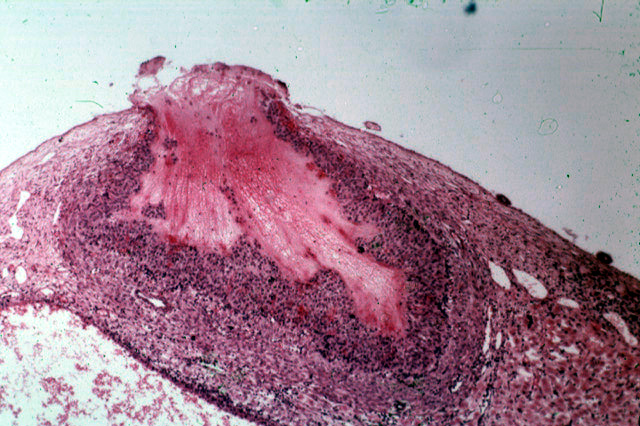 The Vagina
Elastic muscular tube from uterus to external genitalia (has rugae).
Passageway.
Forms lower portion of birth canal.
Lined by stratified squamous epithelium.
Tubal Ligation
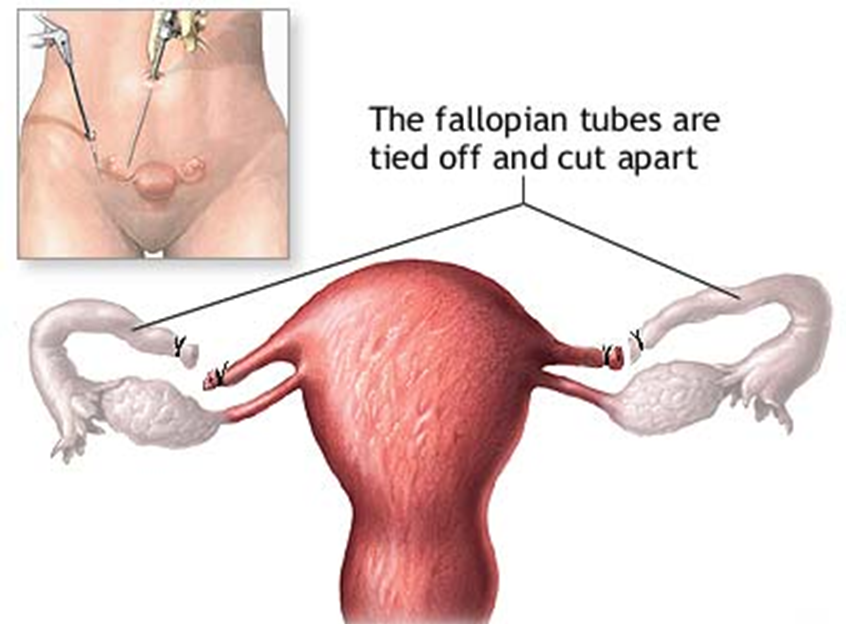 Superior View of Female 
Reproductive System Ligaments
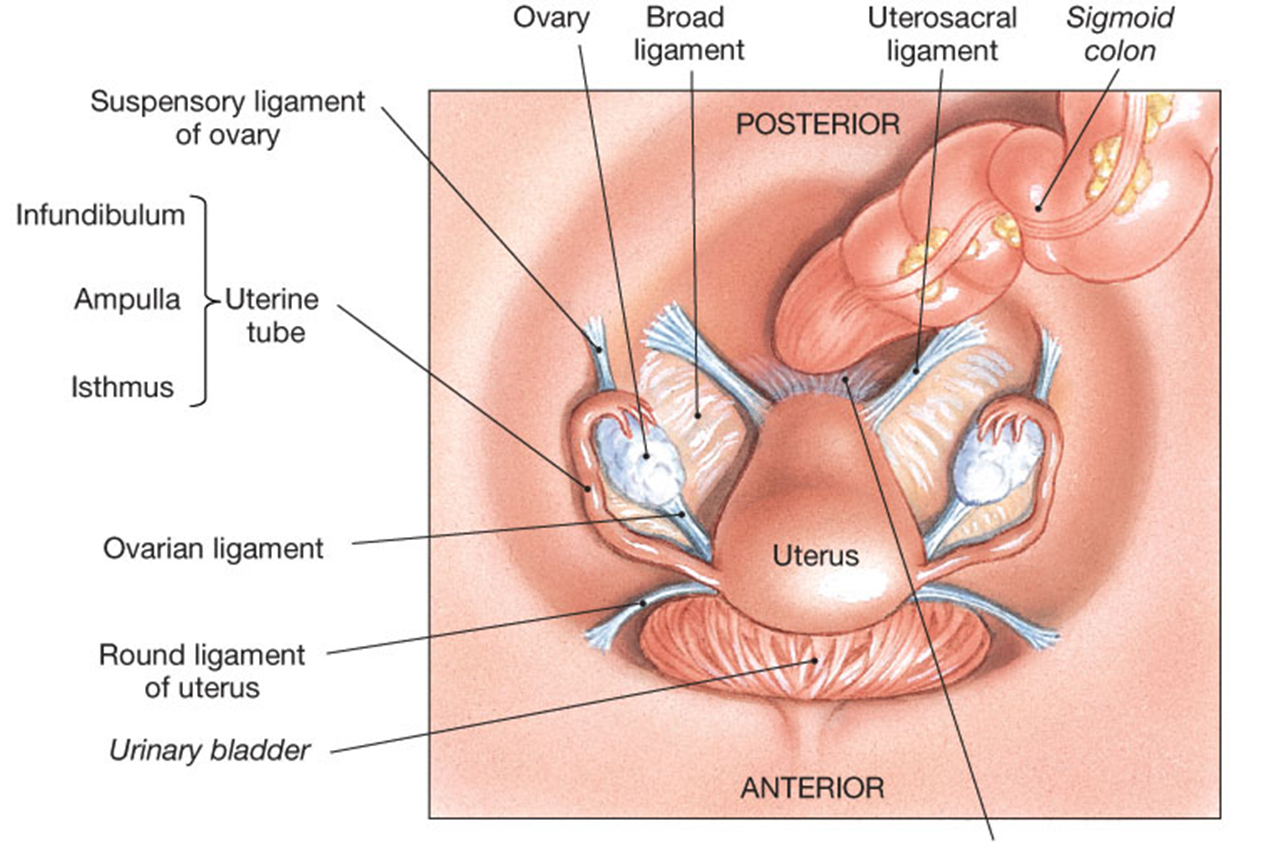 Lateral (cardinal) ligaments
The External Genitalia
Vulva (pudendum)
Labia majora – outer (larger) 

Labia minora – inner (smaller)
Clitoris – erectile tissue (spongiosum)
	- Prepuce (hood, foreskin of clitoris)
Vestibule (created by labia minora)
Greater vestibular (Bartholin’s) gland.

Mons pubis
The Breast and 
Mammary Gland
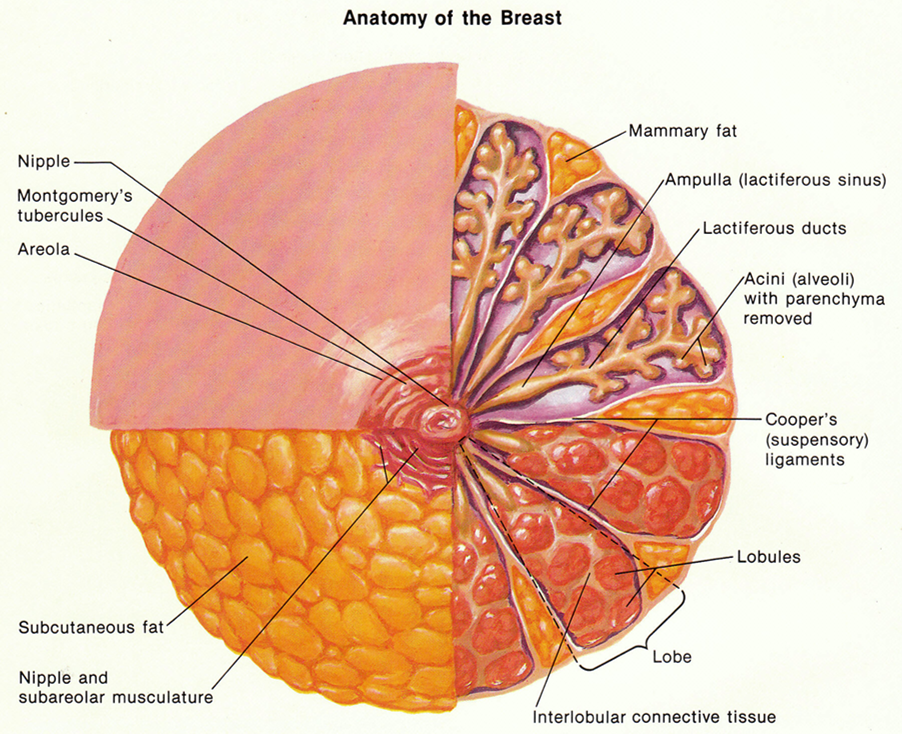 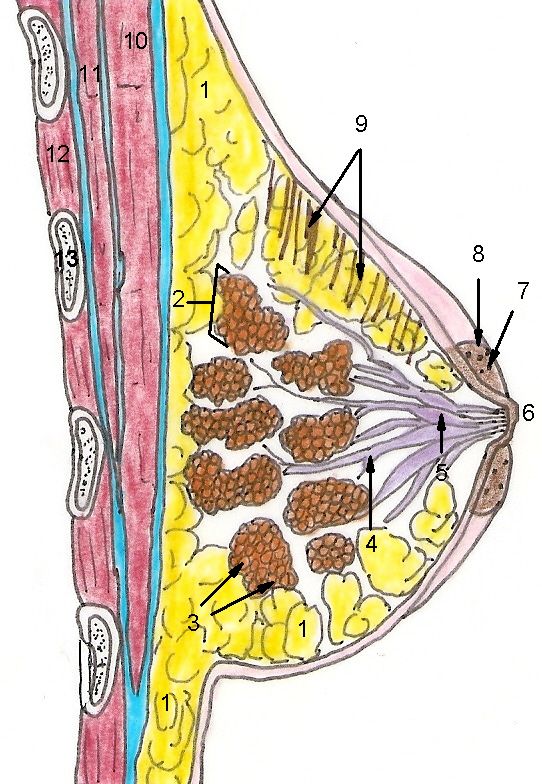 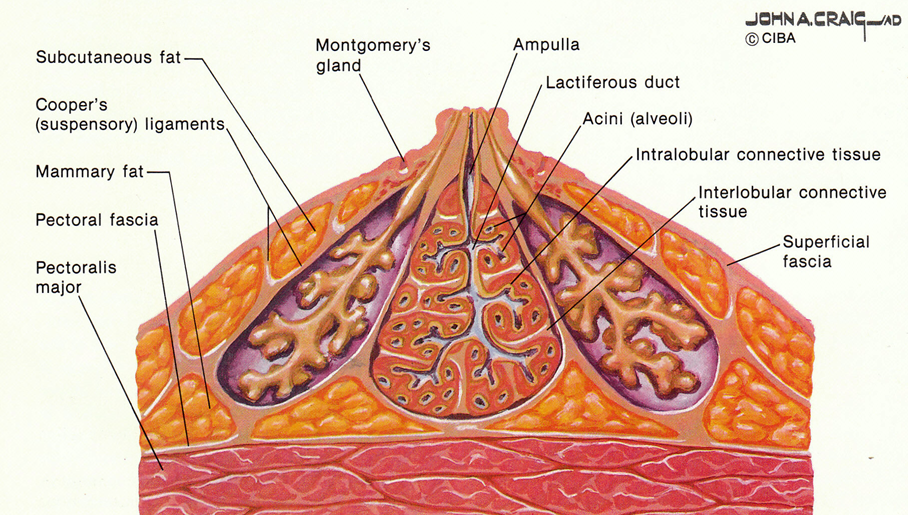 Implantation of Fertilized Egg Cell into 
Endometrium Triggers Signal to Ovaries
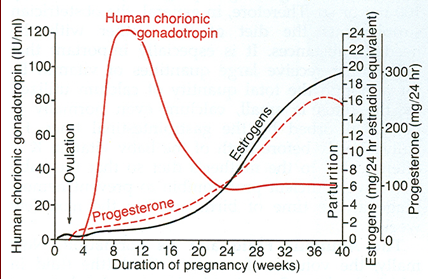 2o Sexual Characteristic
Differences in anatomy and physiology between males and females 
= sexual dimorphism. Determined by genotype (XX and XY) and by phenotype (mostly directed by testosterone levels).